Year 11 GCSE ArtLockdown work checklist
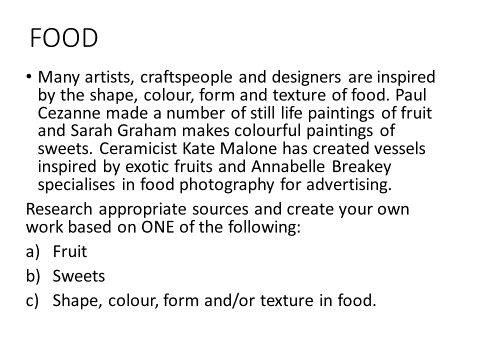 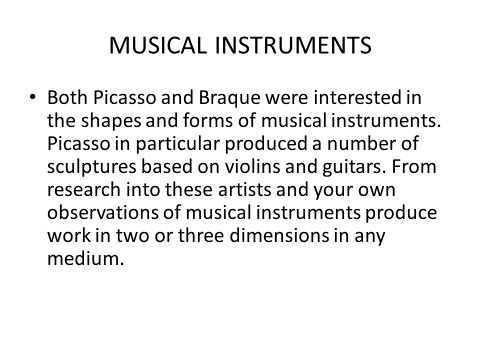 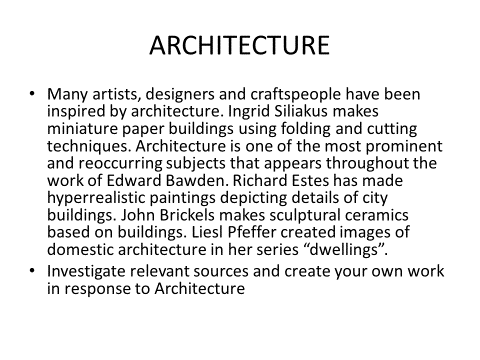 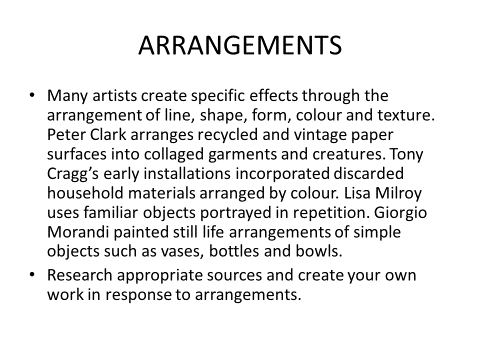